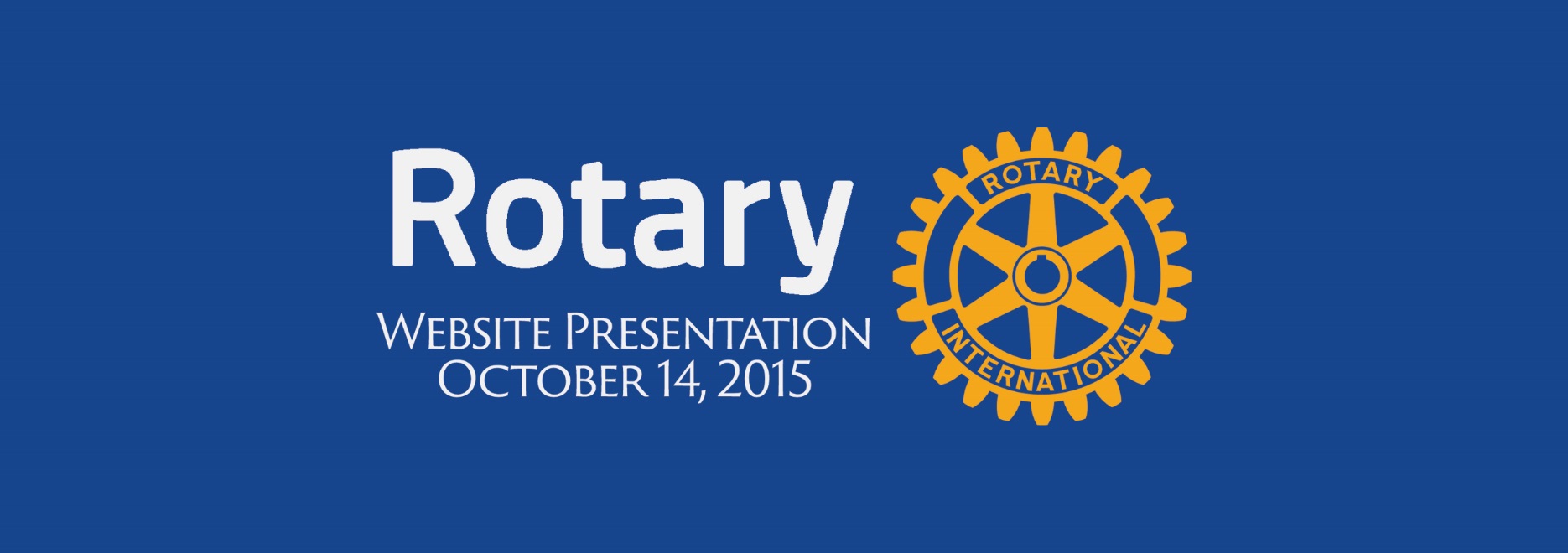 Bill McLeod
Asst. District Governor, Hub Territory
Wes Brooks
Past President 2014-2015
Rotary Club of Hattiesburg
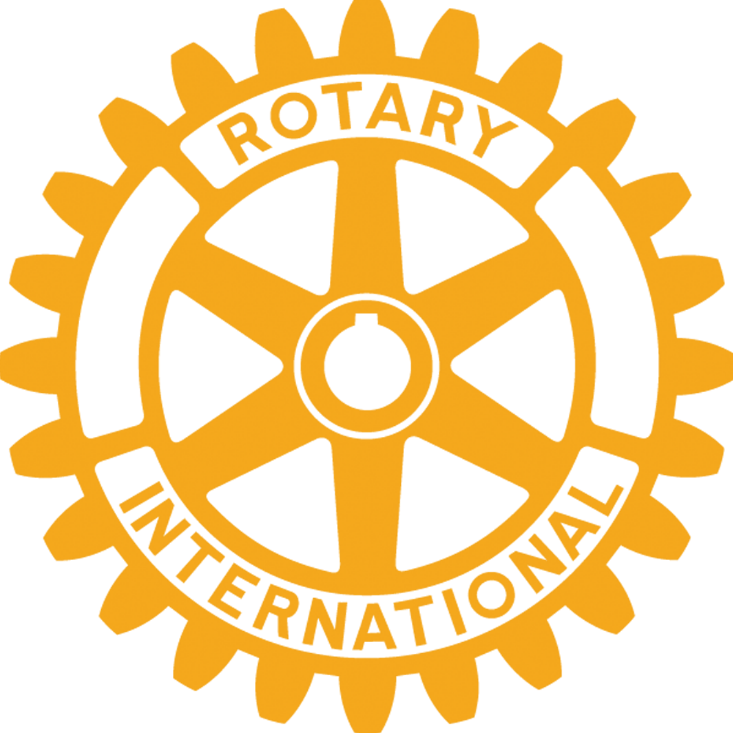 rotary.org
My Rotary
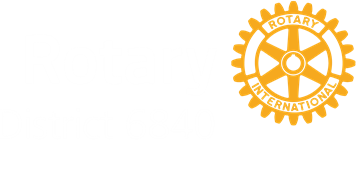 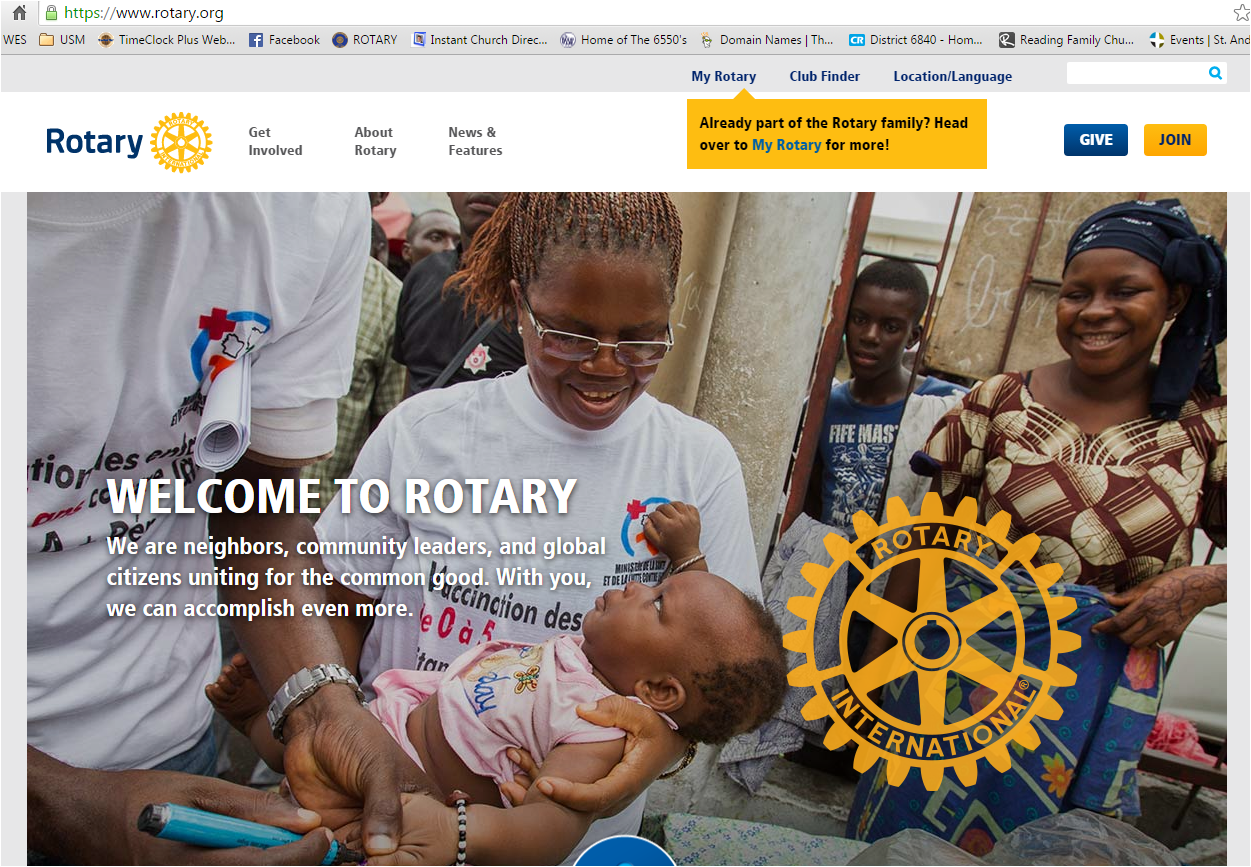 My Rotary
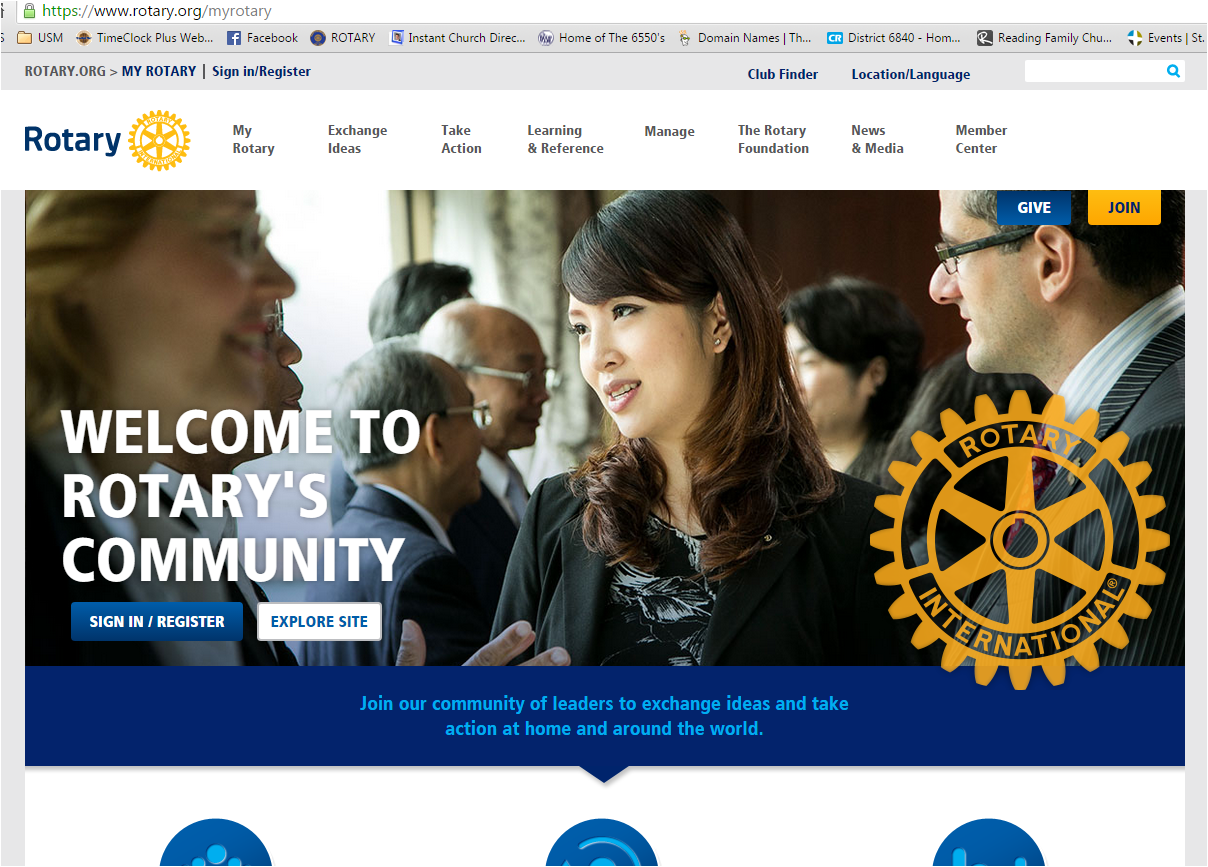 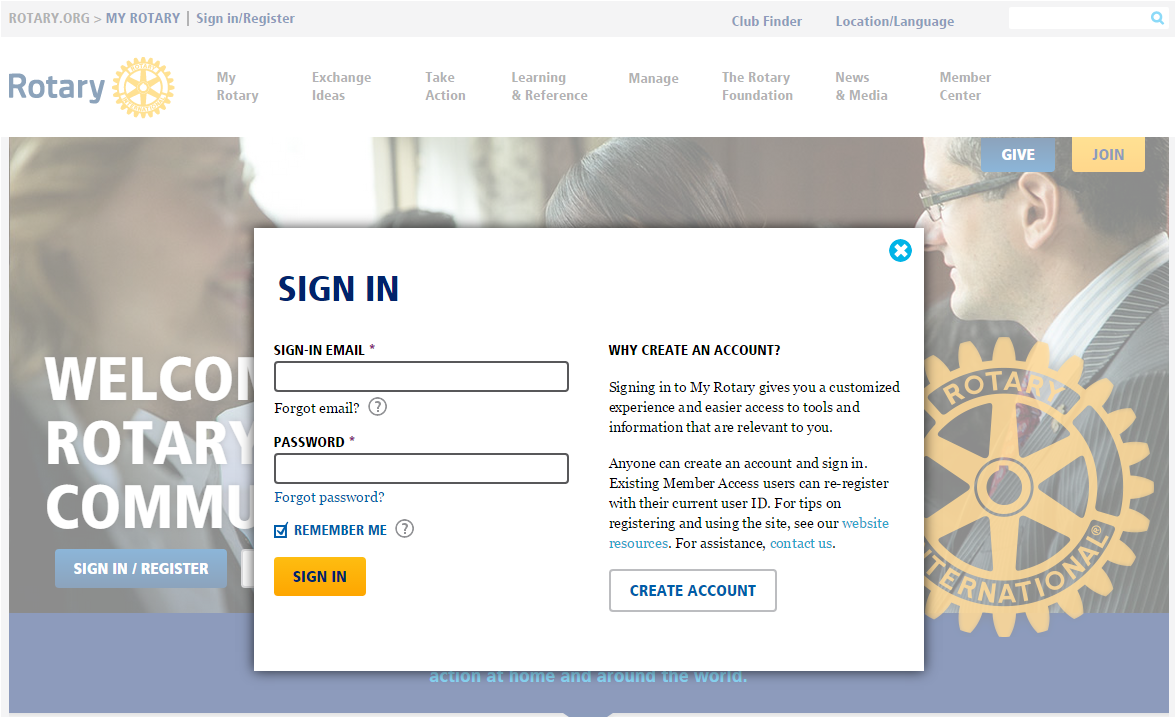 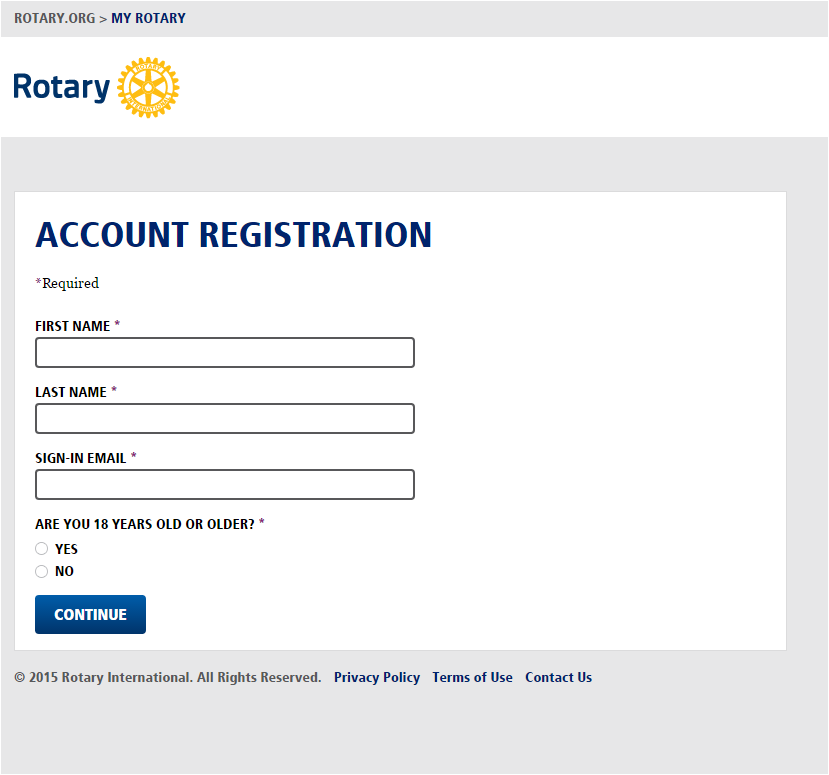 Use the email you initially provided when you joined (unless you have since notifiedthem that it’s changed).
You will receive a confirmation from
Rotary (donotreply@rotary.org) with a link.
If you do not receive a confirmation email you will need to contact rotary.org directly or have your Club’s Secretary or President contact them to have your information confirmed.
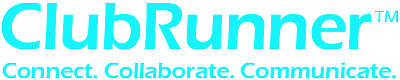 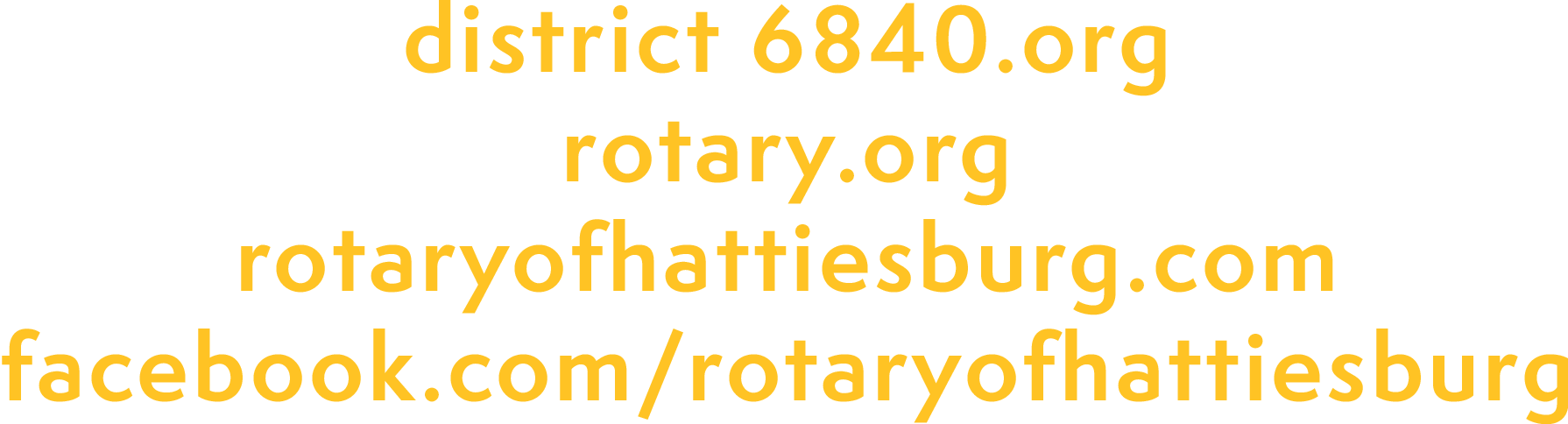 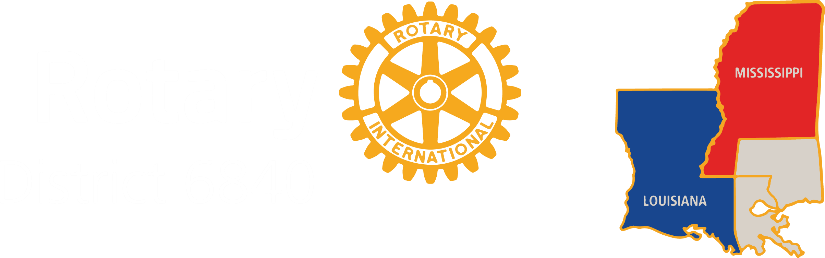 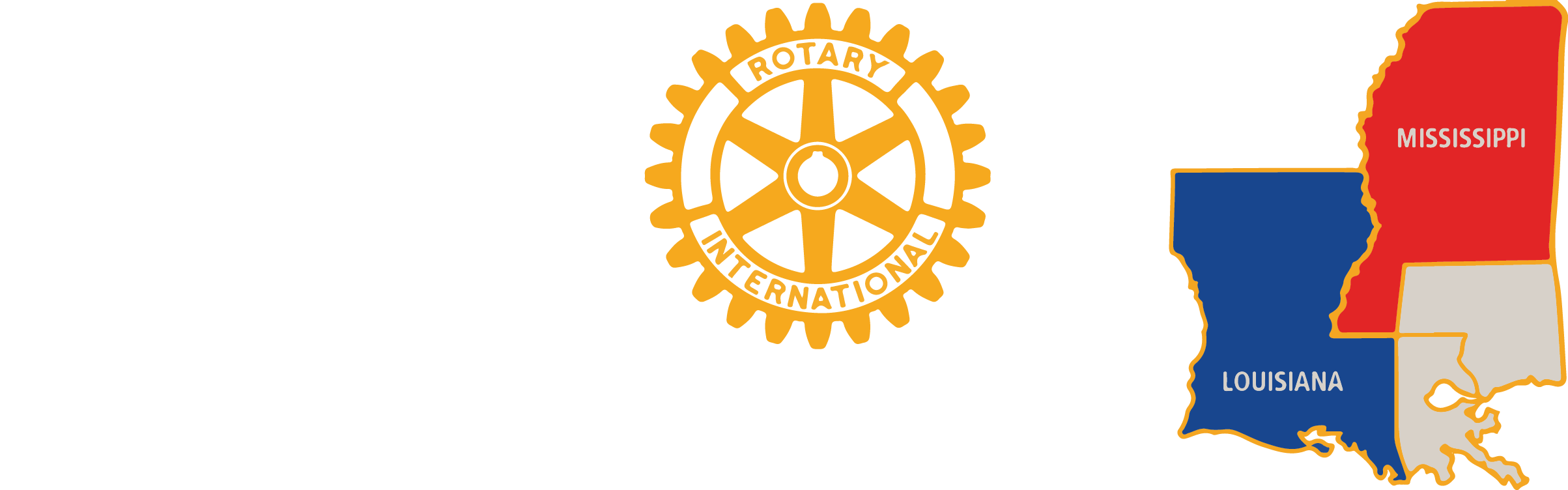 district6840.org
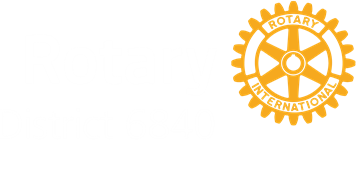 What is ClubRunner®?
ClubRunner® is an administration and communication software platform that enables clubs and districts to effectively… 
reach members
Improve communication between members
Improve organization
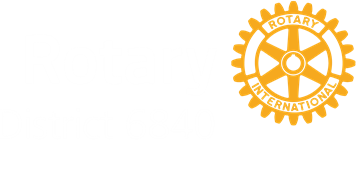 Why ClubRunner®?
Emails
Website Designer
Member Directory
E•Bulletins
RI Integration
Reports
Committees
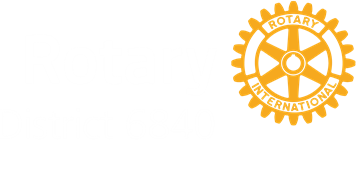 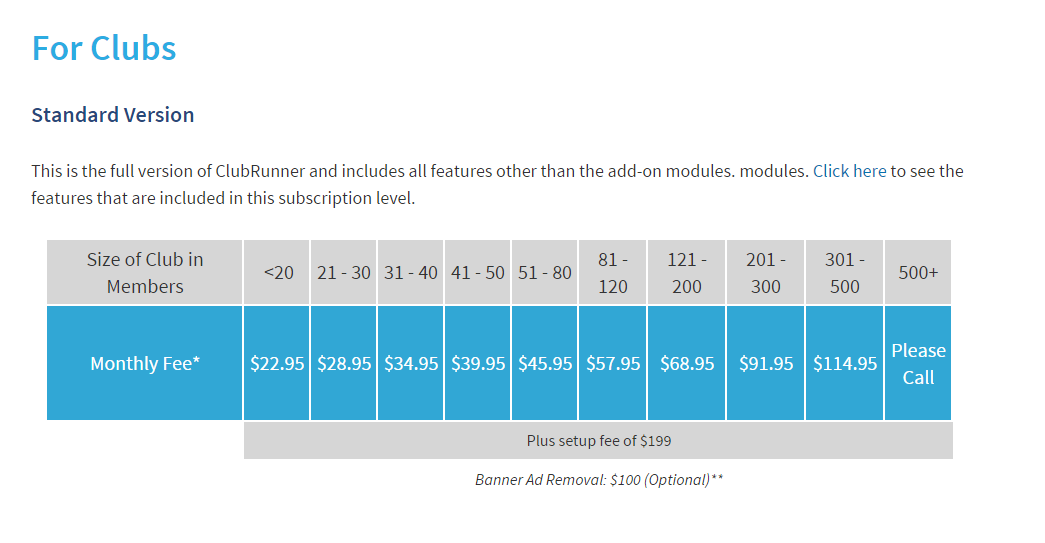 **Available with free trial**
$420/year
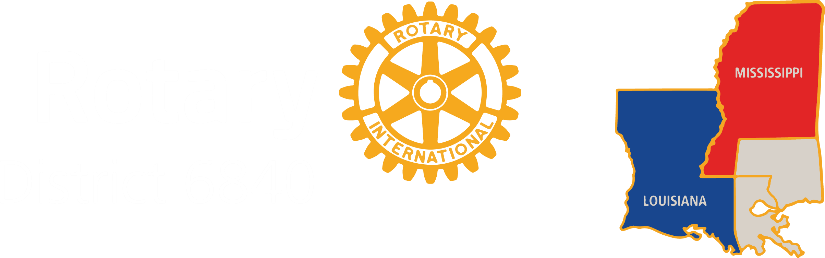 For more detailed information on the ClubRunner® solution, please visit:
www.clubrunner.ca
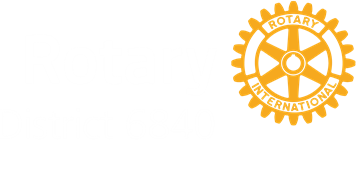 Questions?
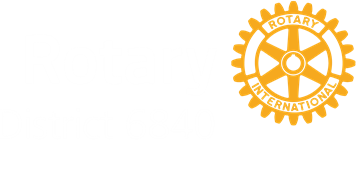 Wes Brooks
hattiesburgrotary@gmail.com
rotaryofhattiesburg.com
(601) 596-6000
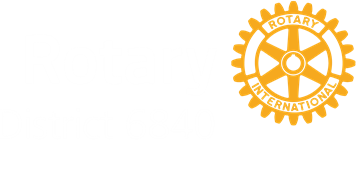 Thank You &
Service Above Self!
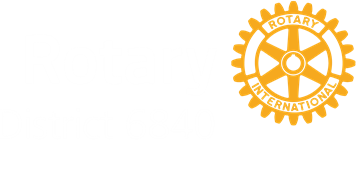